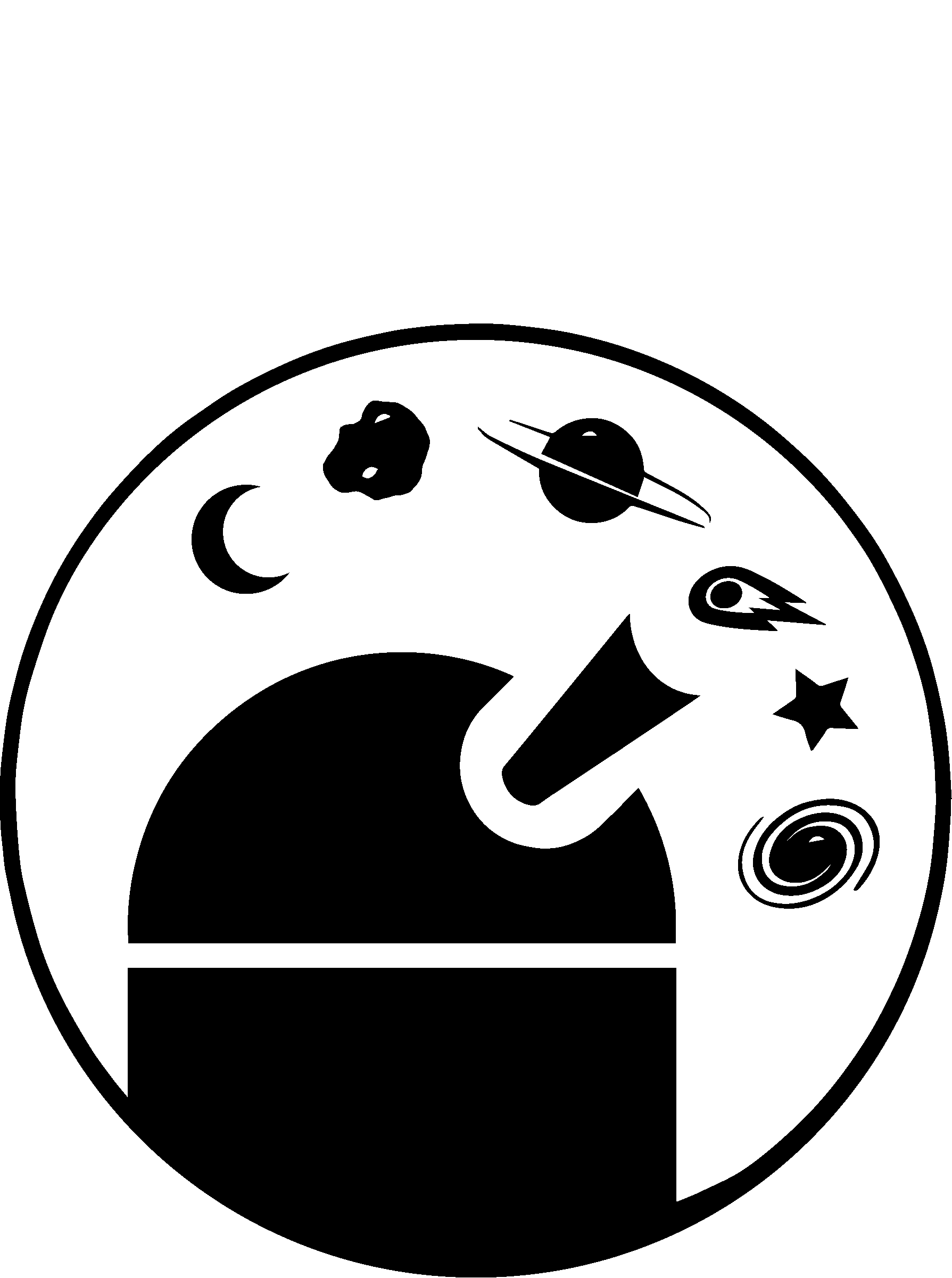 Moving Moon
Compass Sheet for Students
(Activity 3)
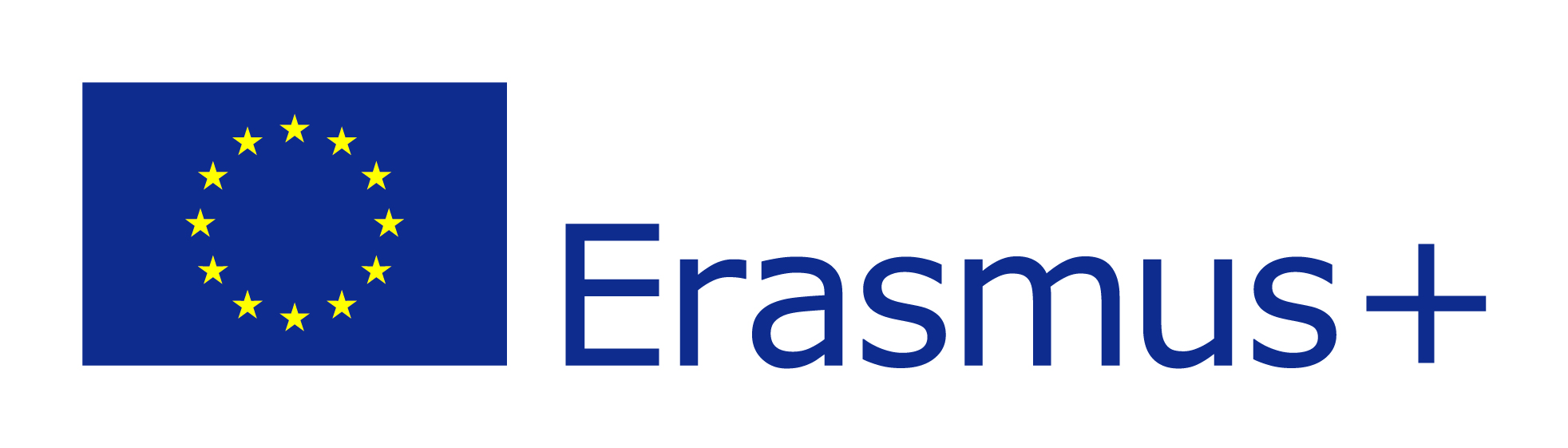 0
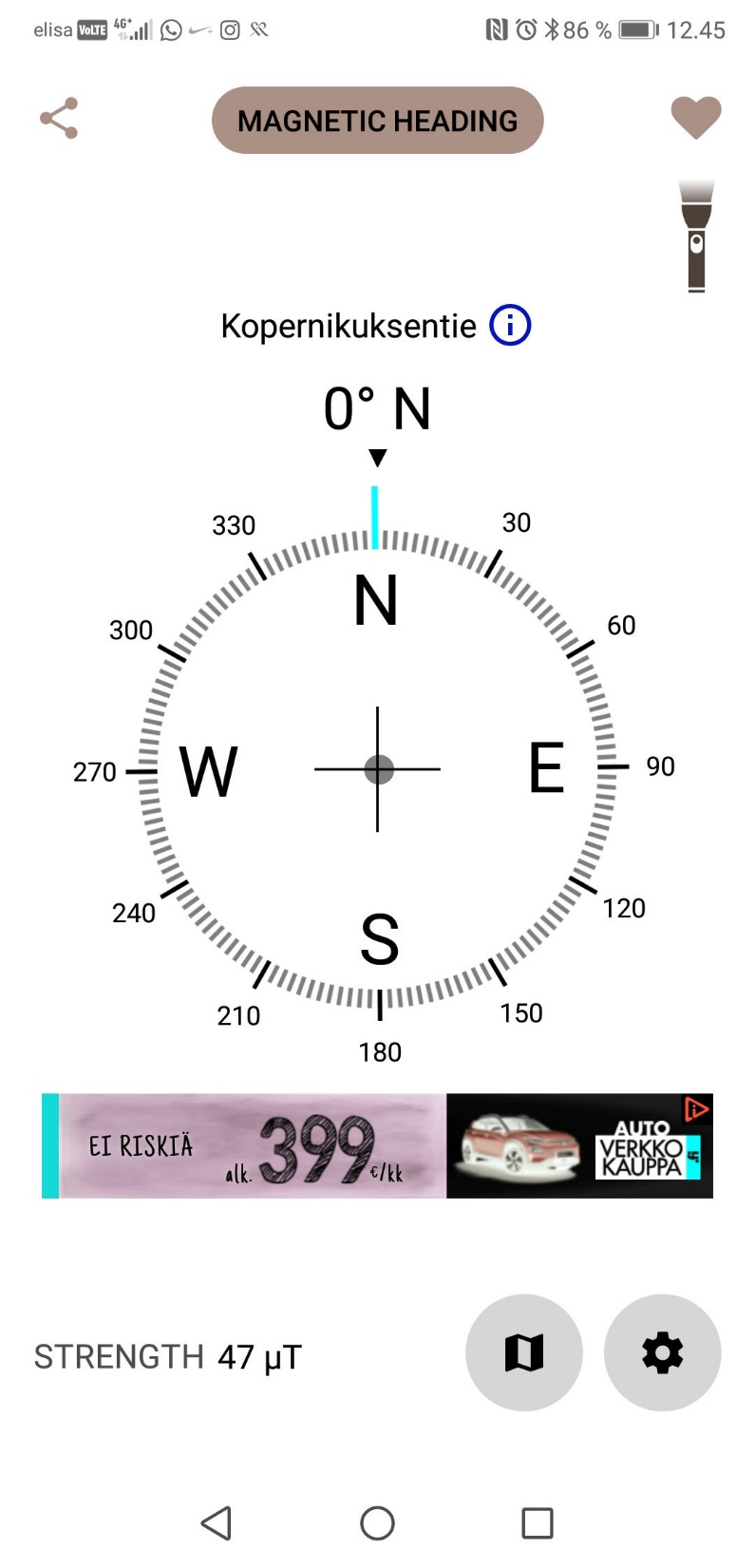 NORTH
WEST
EAST
SOUTH
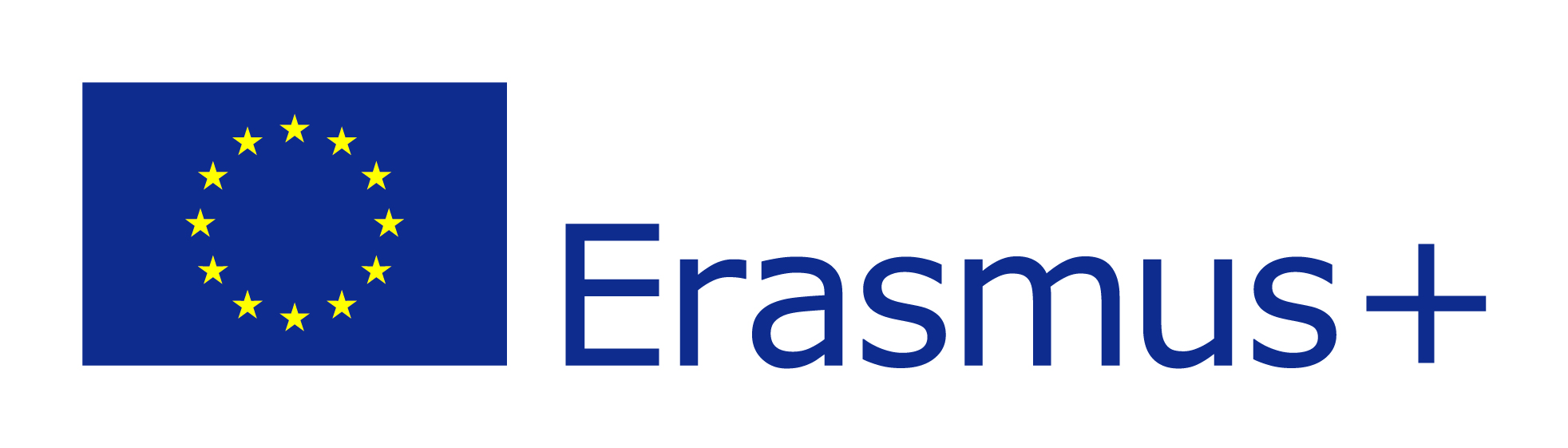 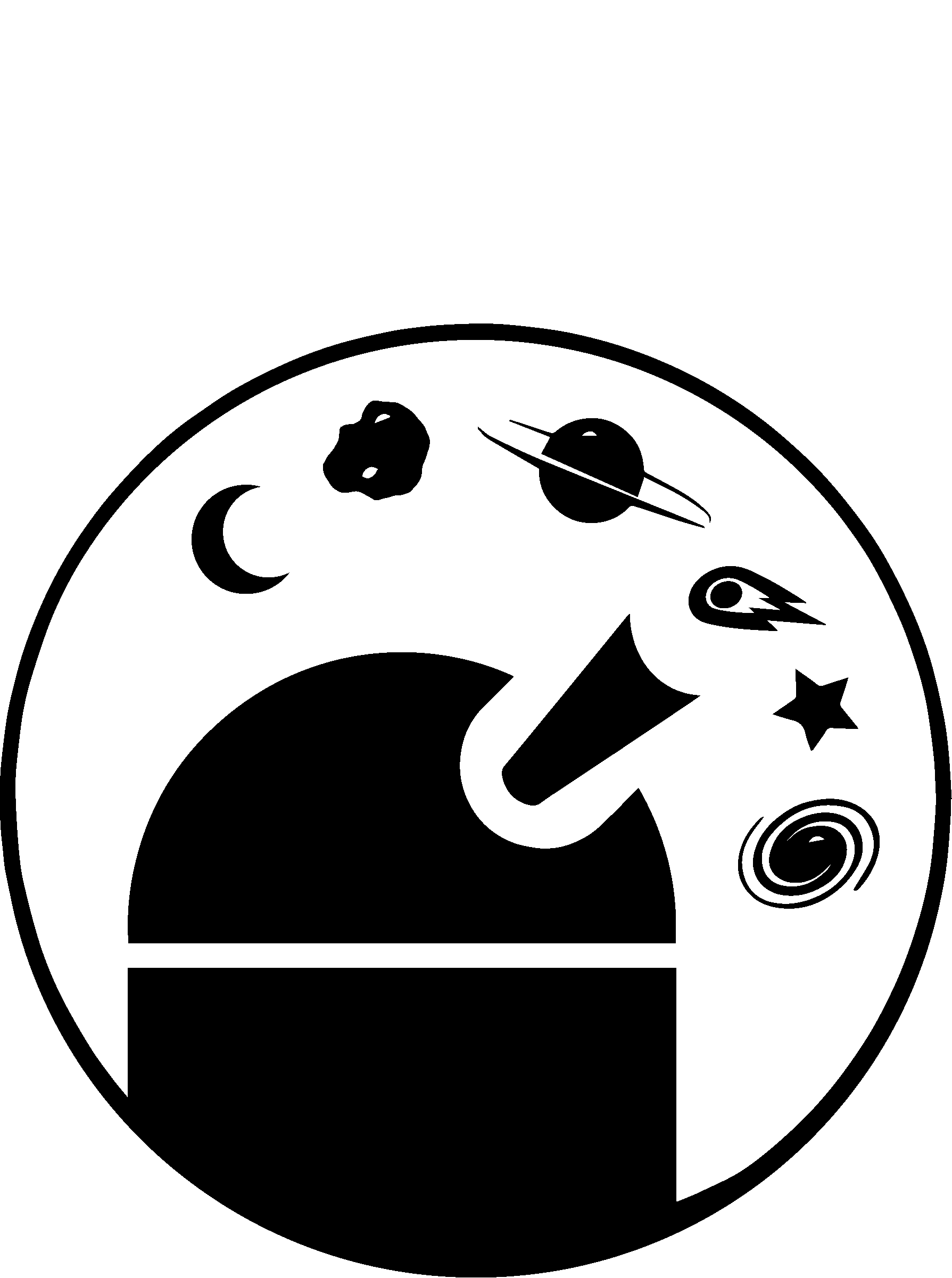